Математика
1 клас
Розділ V. 
Числа 11-20
Урок 86
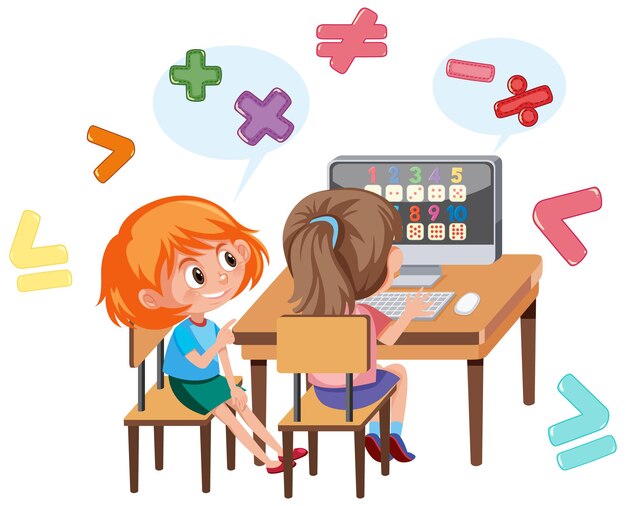 Порівняння чисел
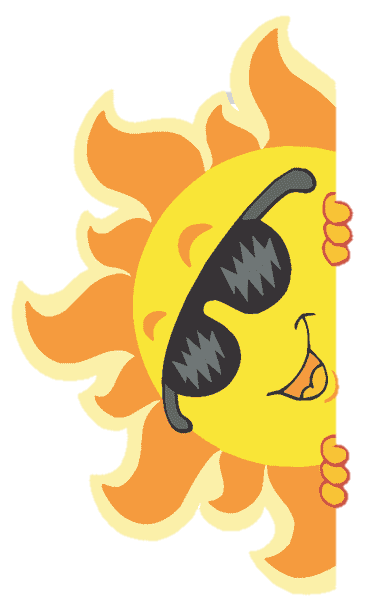 Організація класу
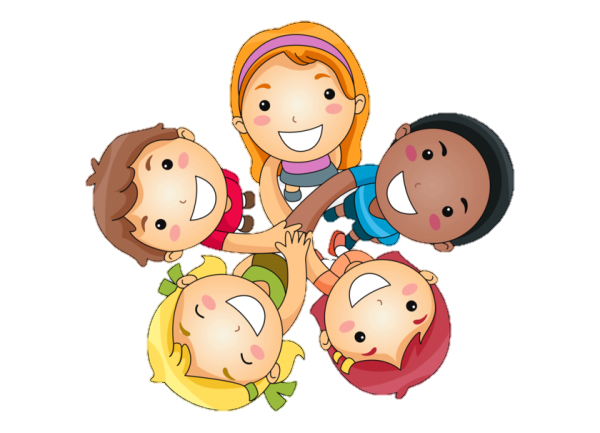 Доброго ранку, сонце привітне!
Доброго ранку, небо блакитне!
Доброго ранку, 
в небі краплинка!
Доброго ранку, 
тобі хмаринко!
Лічба одиницями від 11 до 20
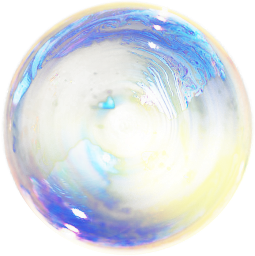 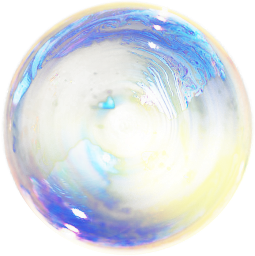 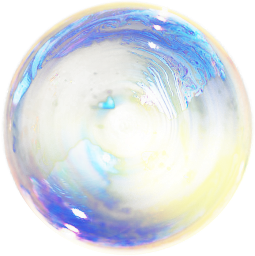 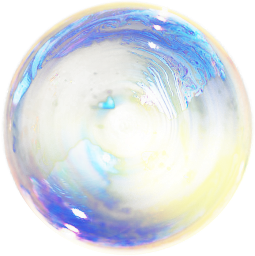 16
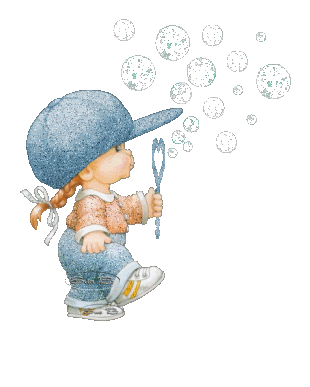 15
17
19
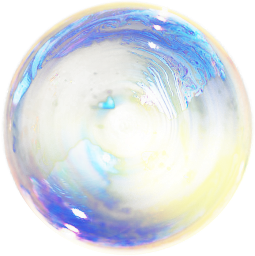 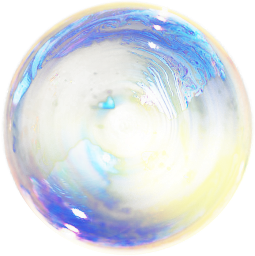 20
11
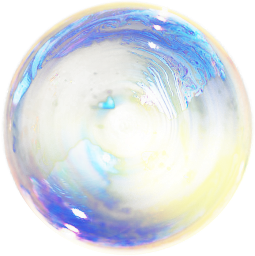 18
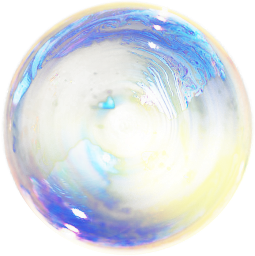 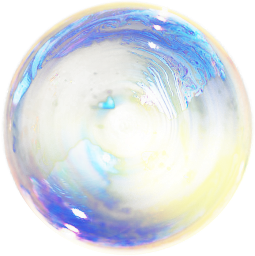 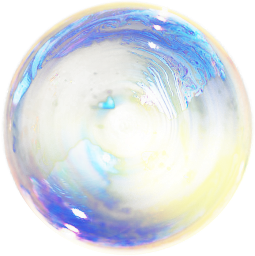 14
13
12
Назви числа, що пропущені
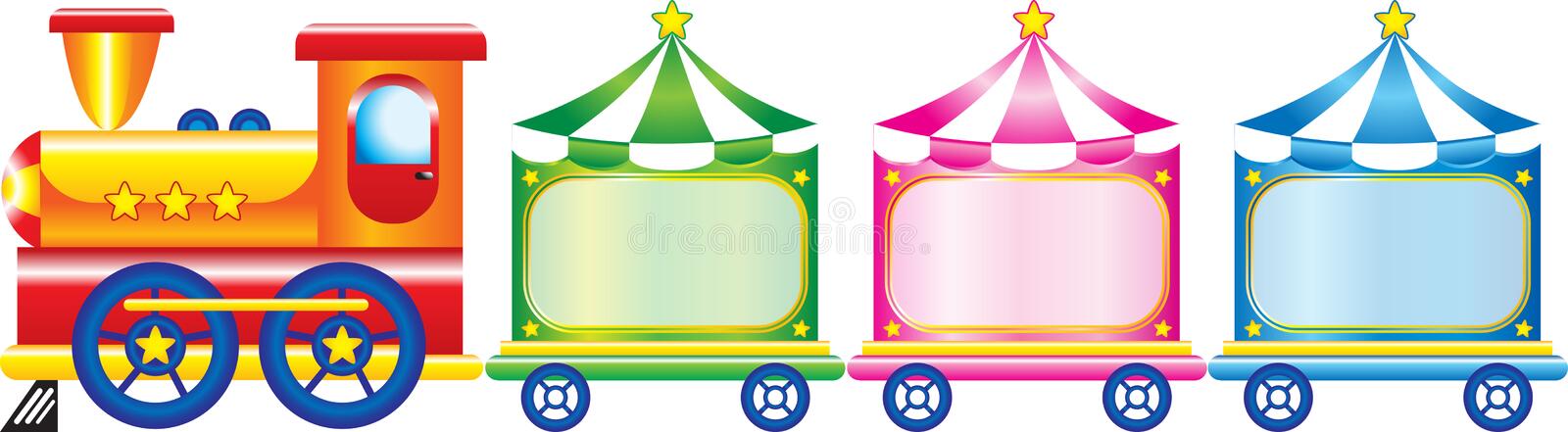 15
?
17
16
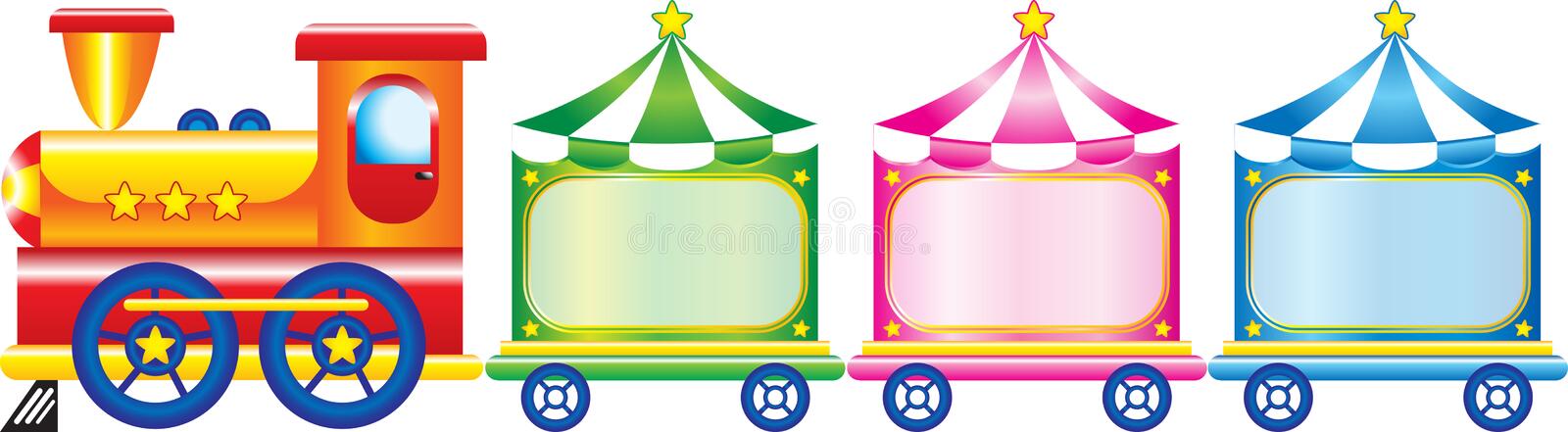 18
20
?
19
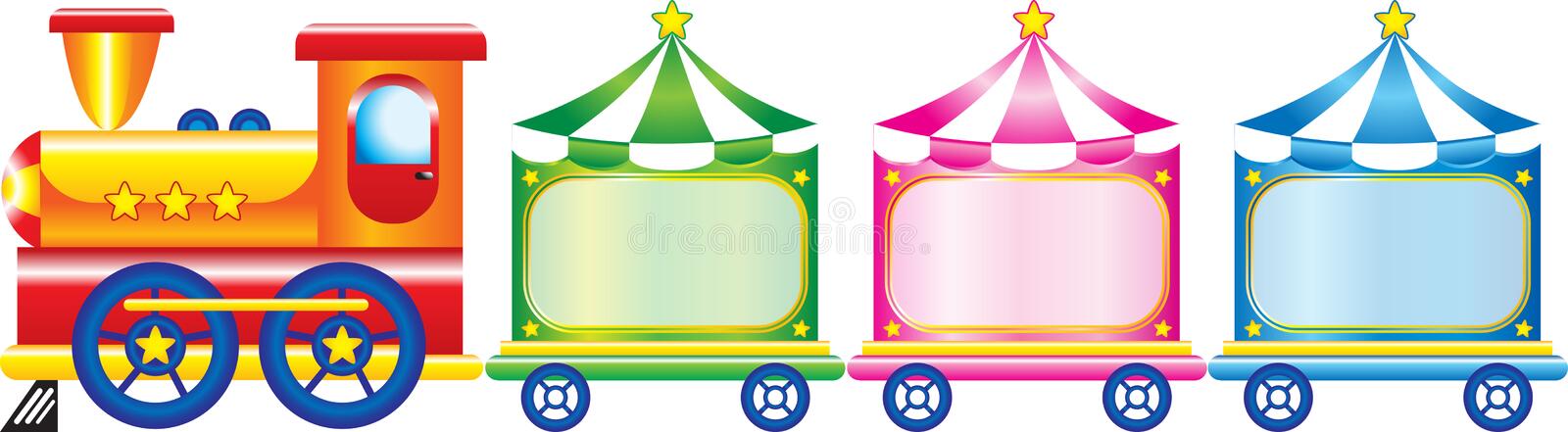 ?
13
11
12
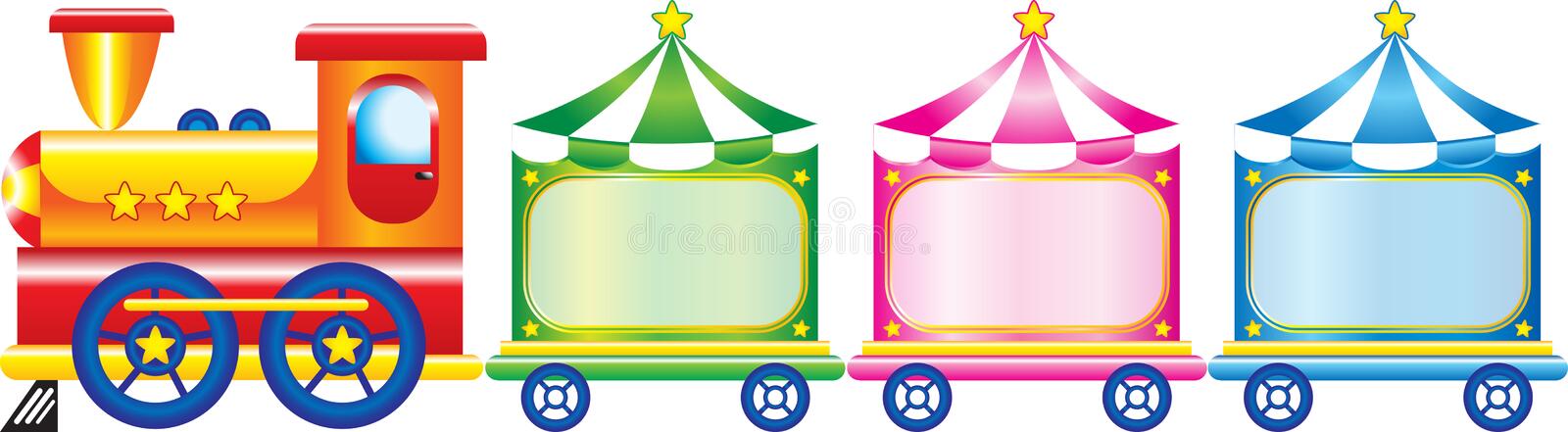 ?
13
15
14
Гра «Математична павутинка»
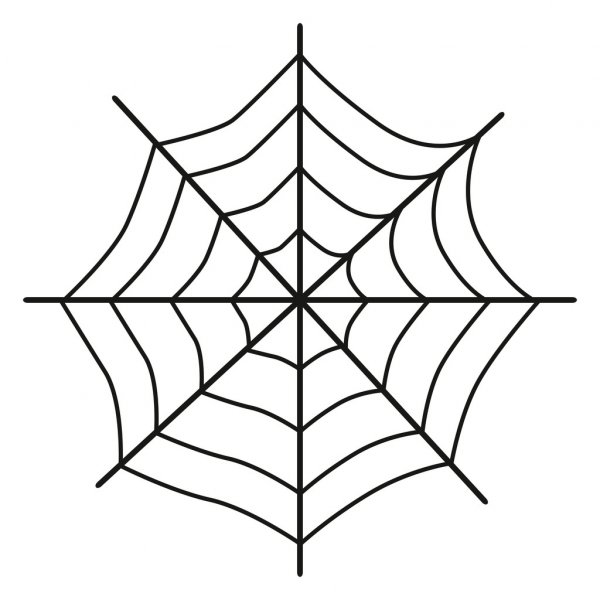 16
11
17
12
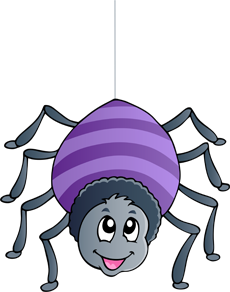 12
15
13
16
+1
14
15
10
11
13
17
18
14
Гра «Математична павутинка»
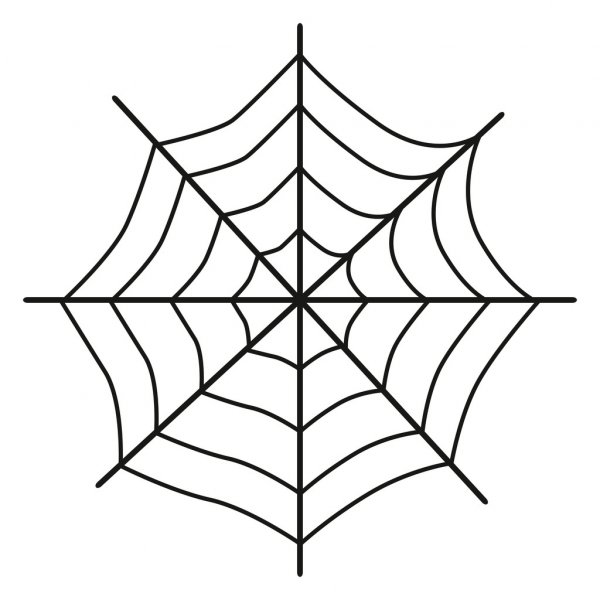 16
15
11
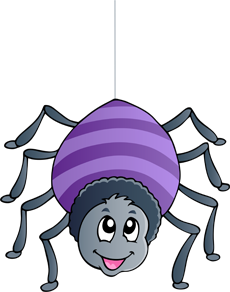 10
12
11
15
14
-1
14
13
18
17
20
17
19
16
Поміркуй
Назви кількість десятків і кількість 
 одиниць у кожному числі.
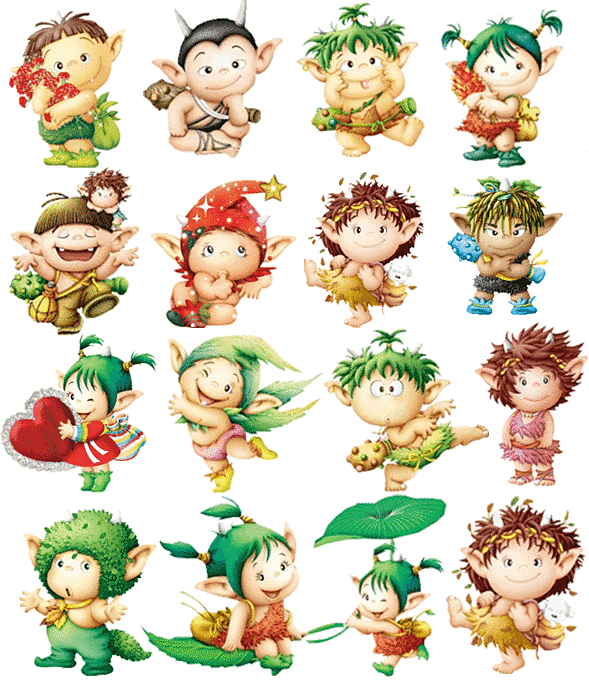 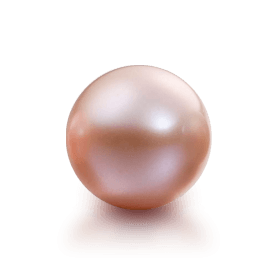 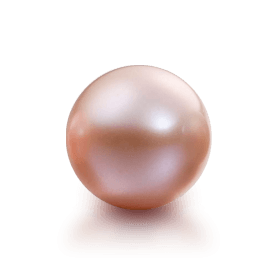 9
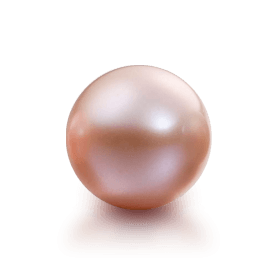 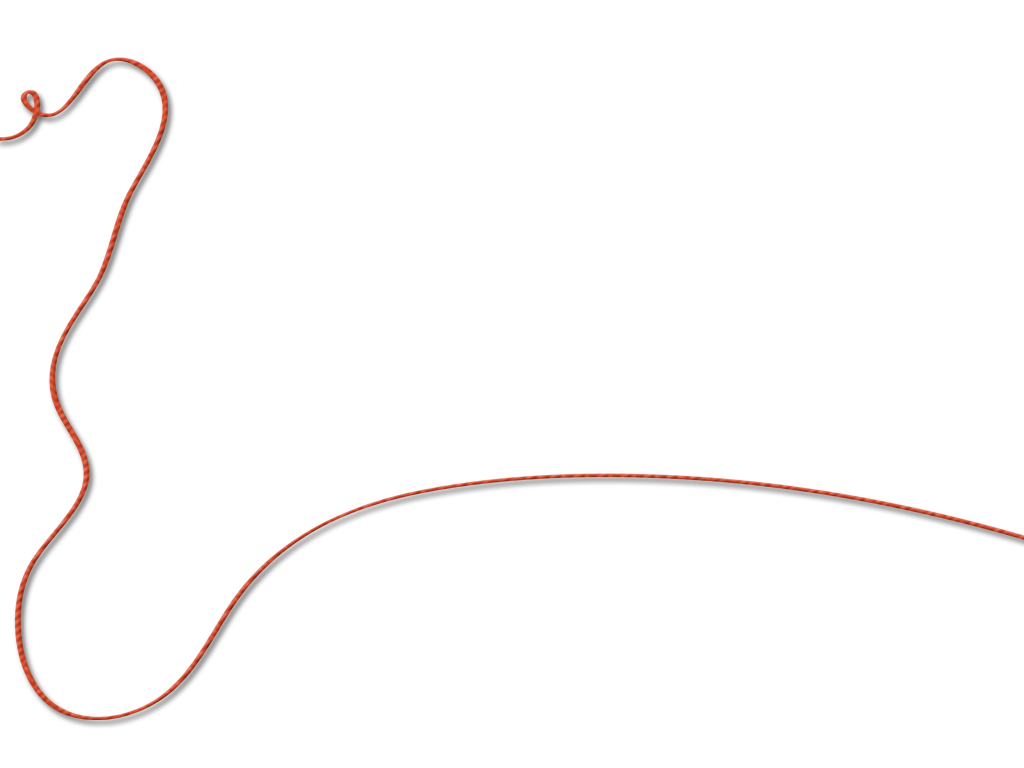 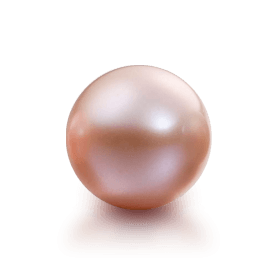 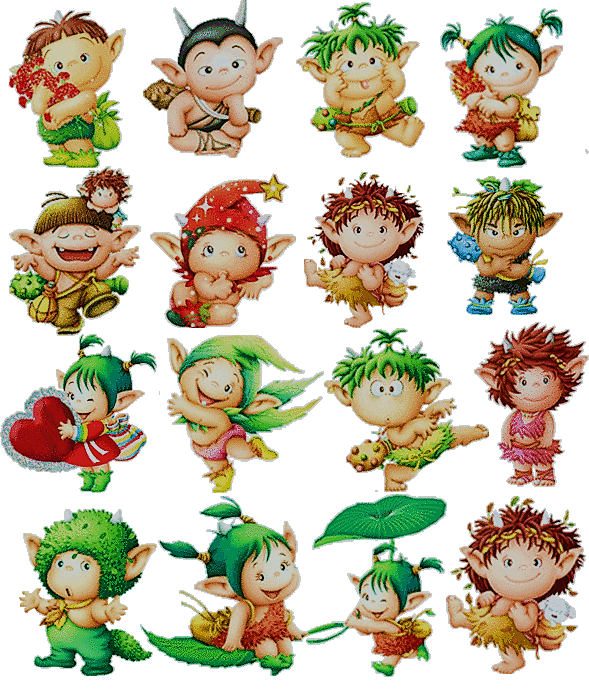 4
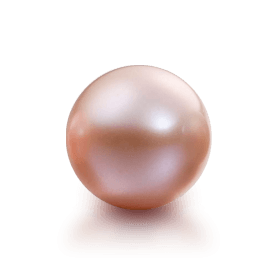 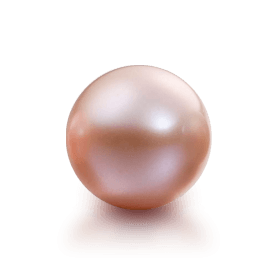 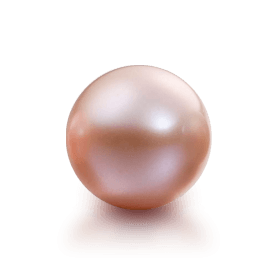 18
20
12
14
19
0 дес. 9 од.
0 дес. 4 од.
1 дес. 8 од.
2 дес. 0 од.
1 дес. 4 од.
1 дес. 2 од.
1 дес. 9 од.
Математичний диктант
Запишіть: 
попереднє число до 18.
Наступне до числа 11.  
Збільшіть 14 на 1. 
Зменшіть 17 на 1.
Перший доданок 10, другий доданок 3. Обчисліть суму.
Запишіть: 
Запишіть різницю чисел 19 і 1.  
Число 20 без 1.
1 десяток 4 одиниці.
Число, що закінчує другий десяток
Пропущене число другого десятка
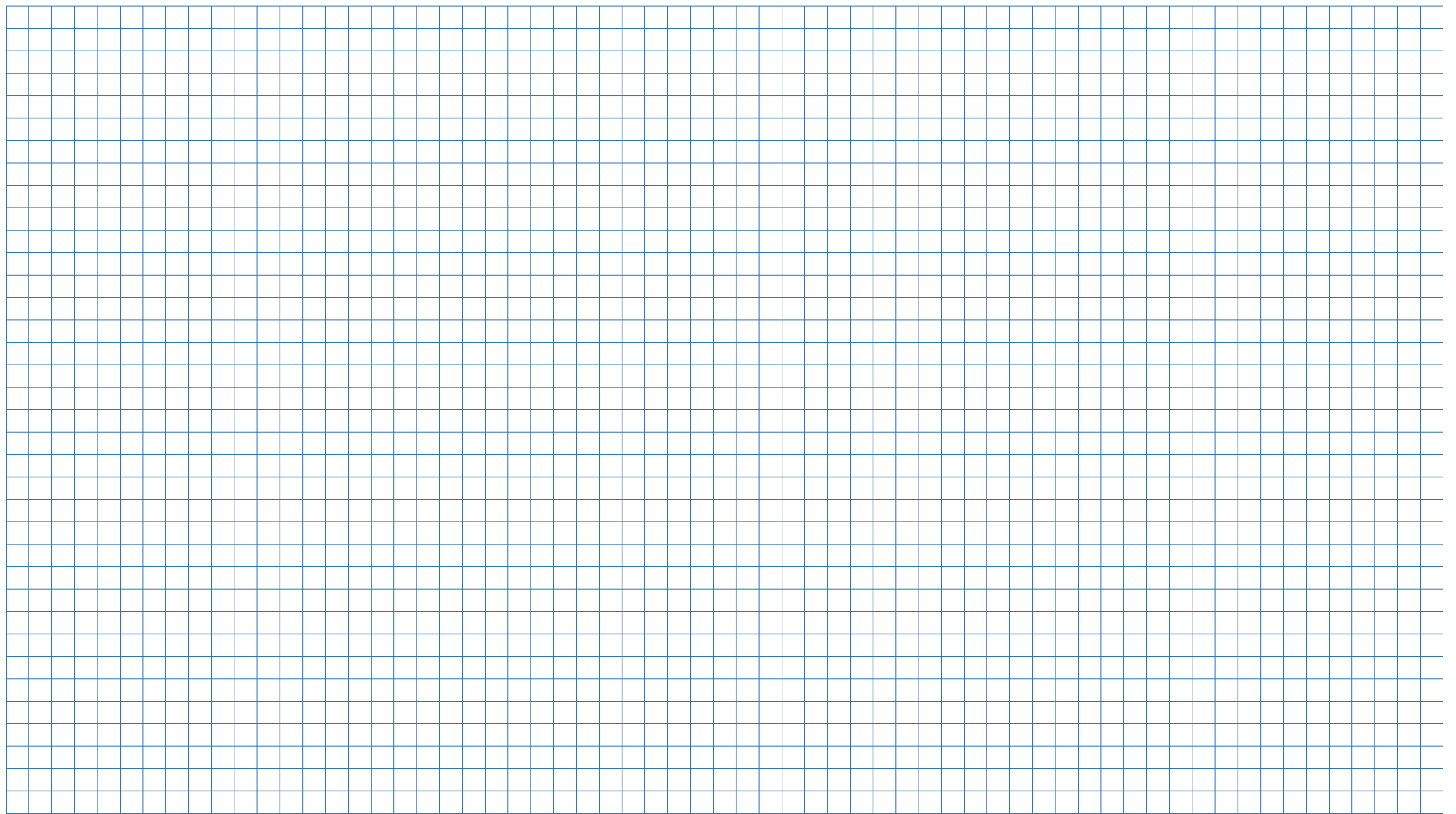 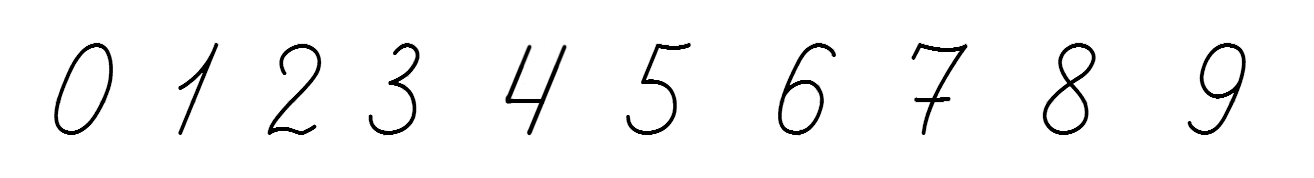 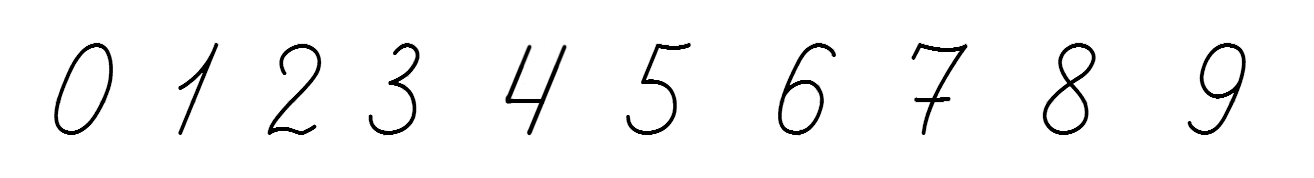 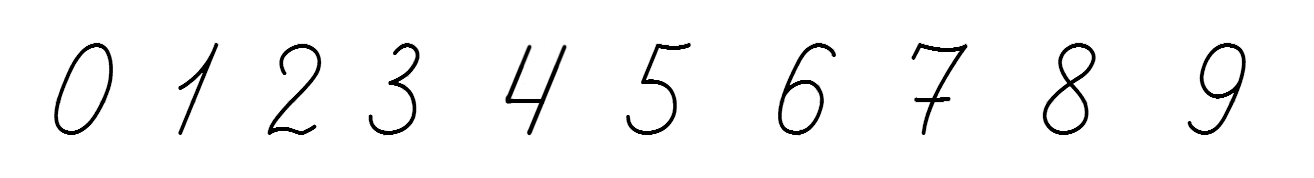 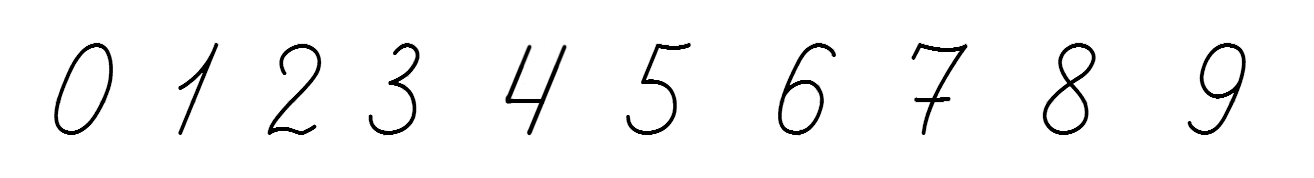 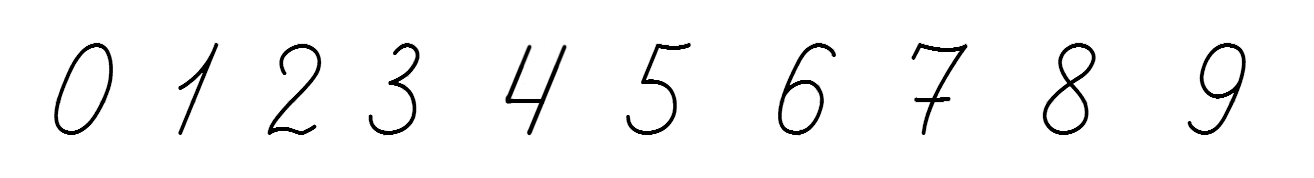 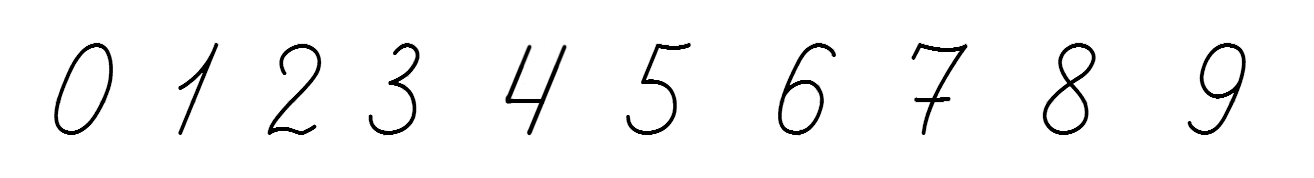 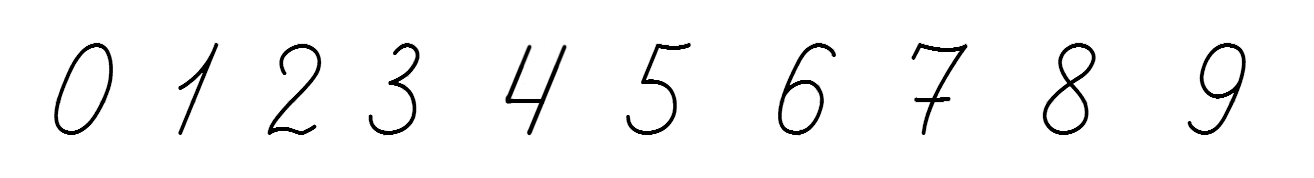 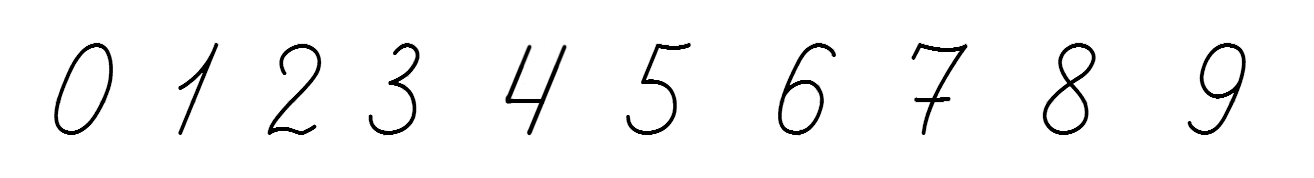 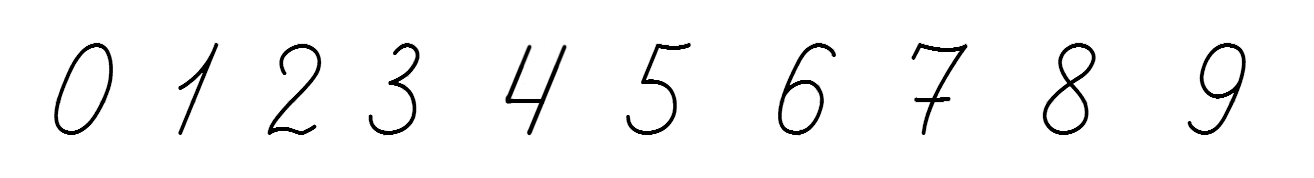 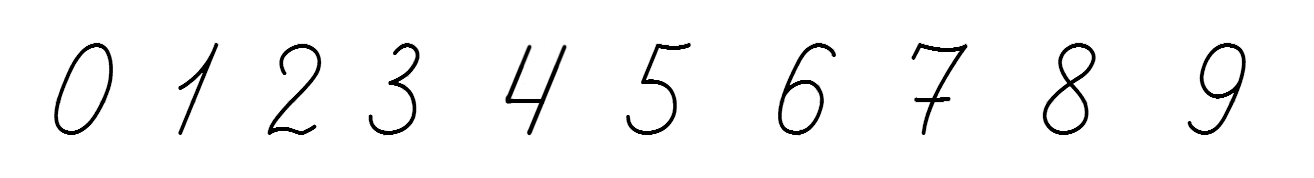 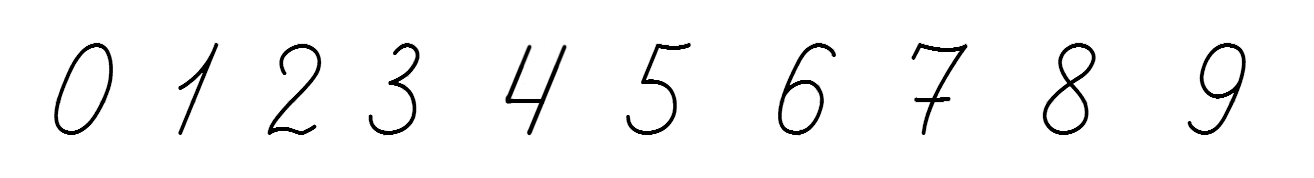 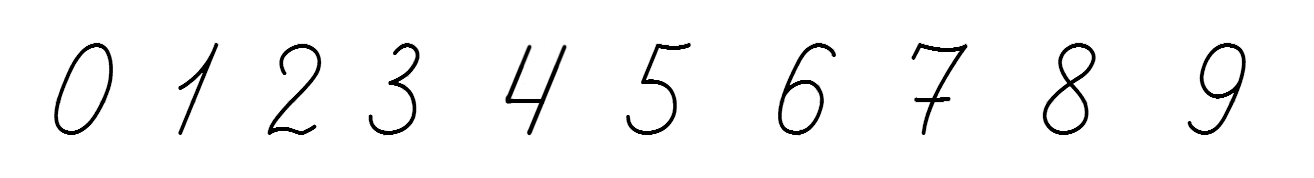 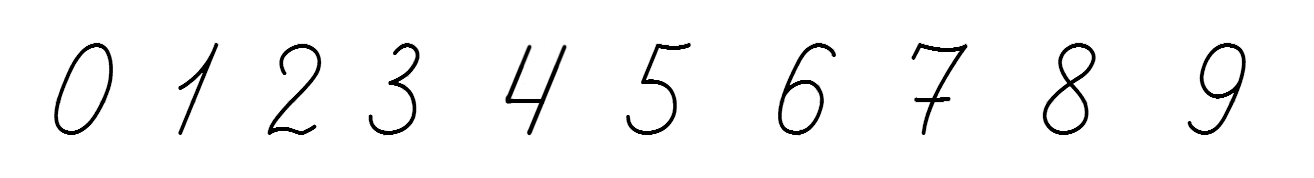 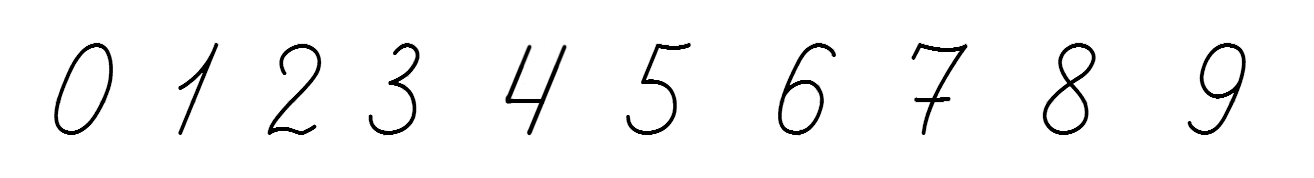 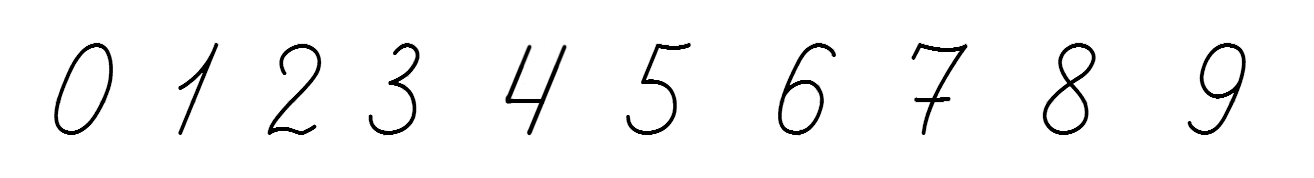 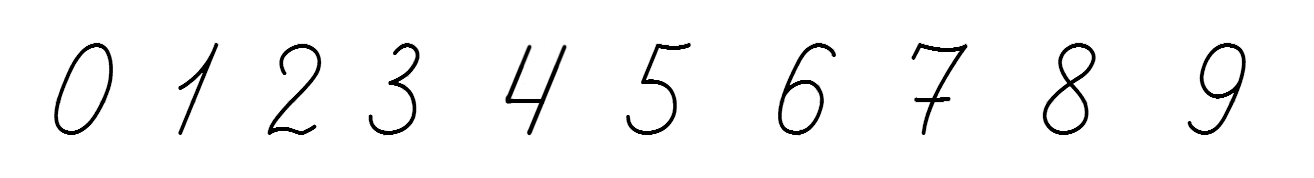 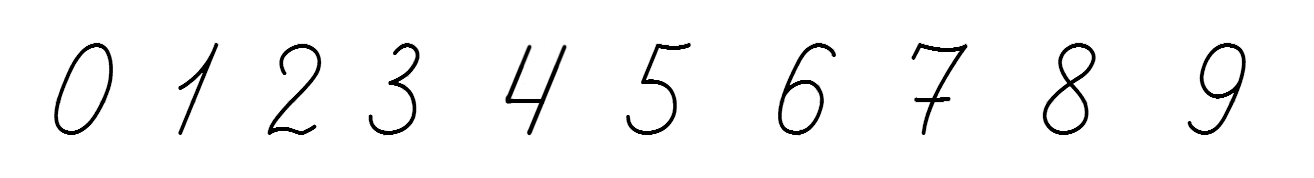 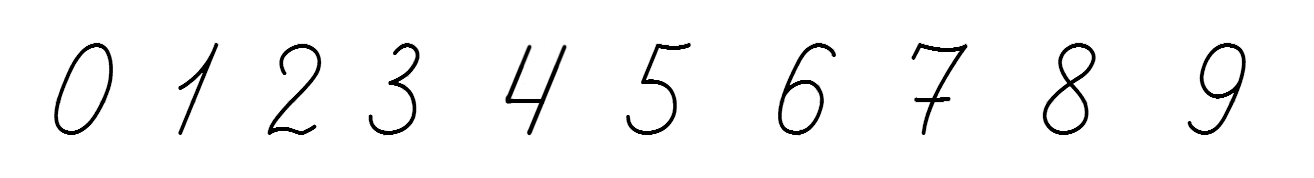 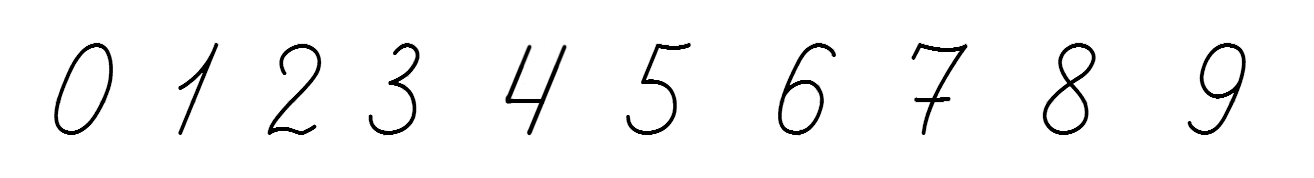 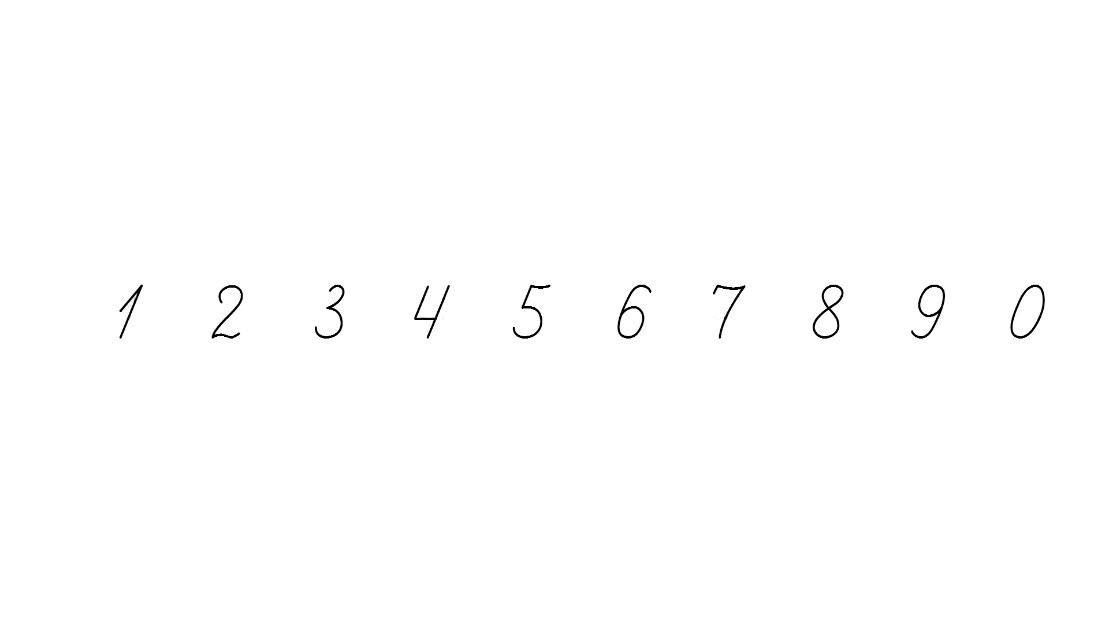 15 = __ д + __од
1
5
1д 3од =
13
8
1
16
1д 6од =
18 = __ д + __од
Сьогодні
Фізкультхвилинка
20.02.2024
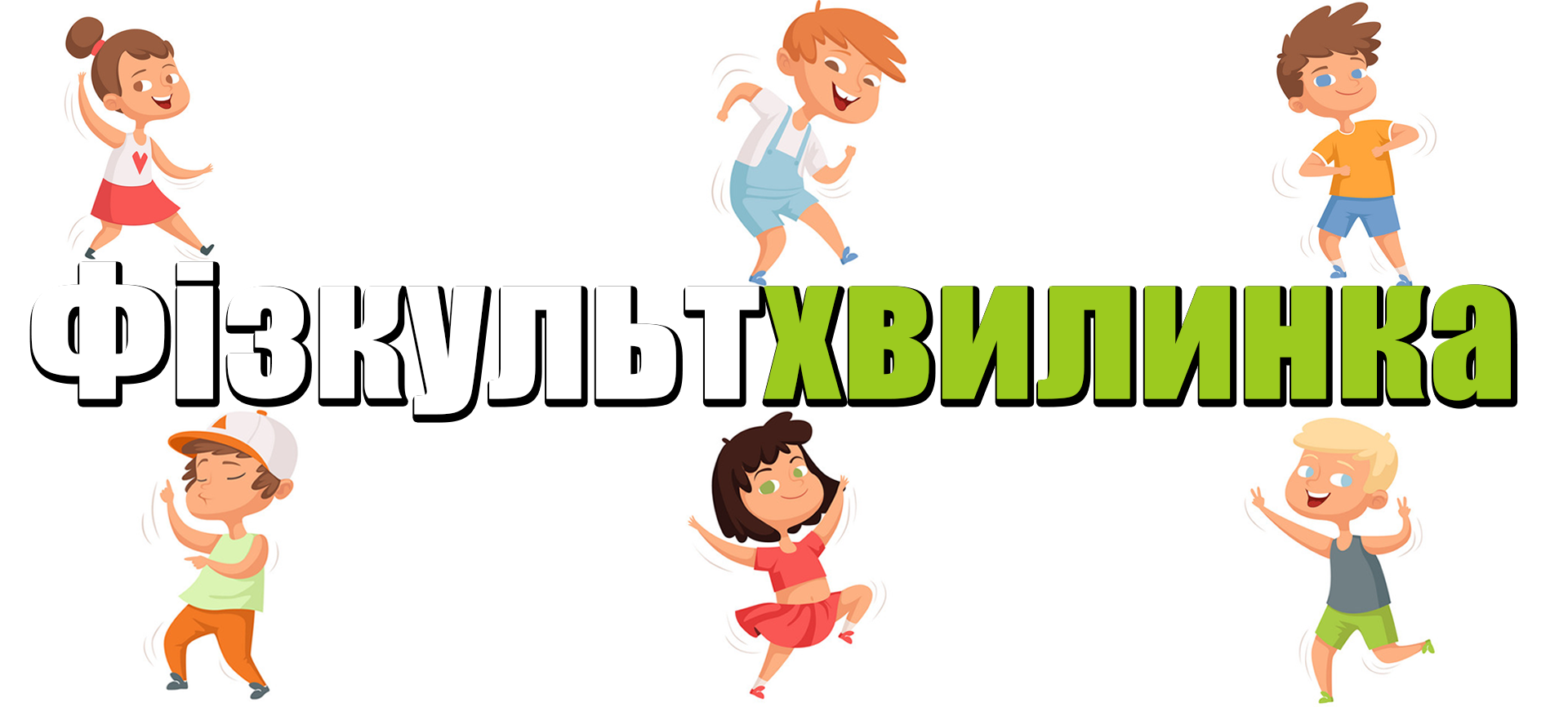 Повідомлення теми та завдань уроку
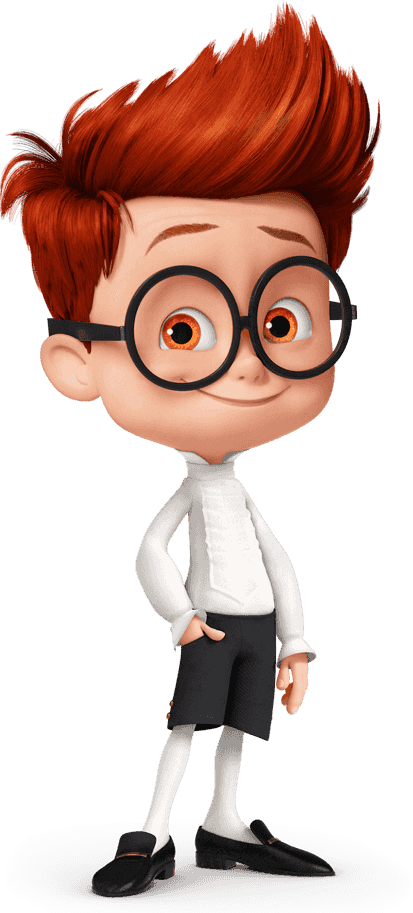 Сьогодні на уроці ми будемо порівнювати числа.
Розв'язувати задачі.
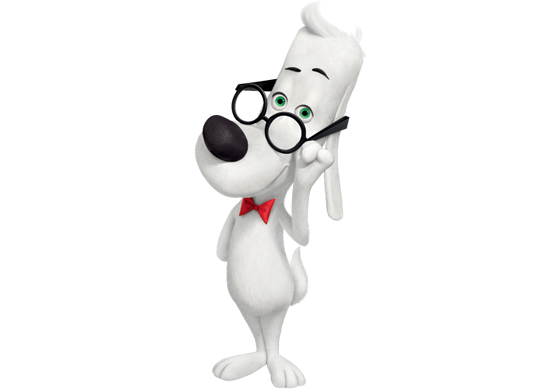 Вивчаю нове
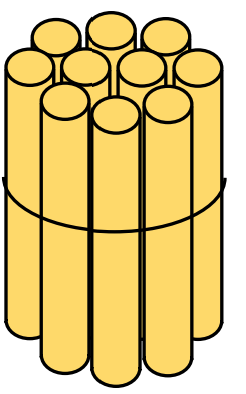 Розглянь малюнок. Прочитай пояснення.
Двоцифрове число більше за одноцифрове.
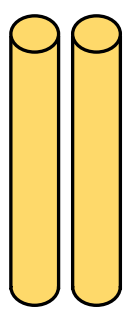 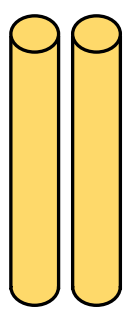 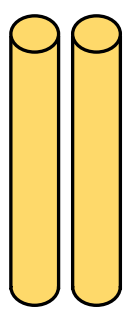 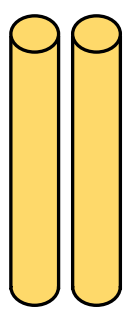 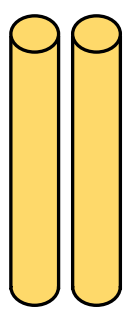 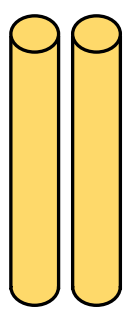 15
>
5
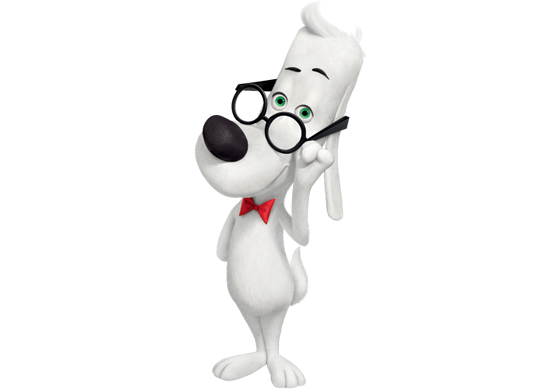 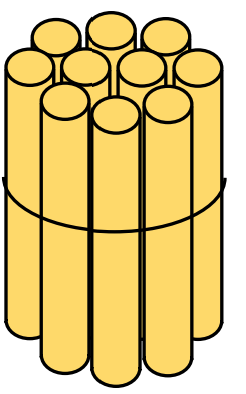 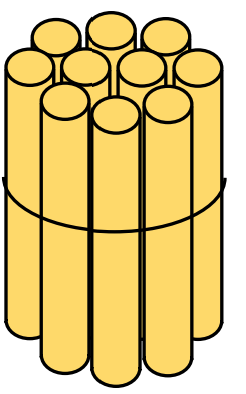 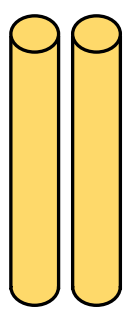 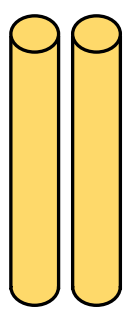 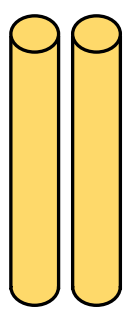 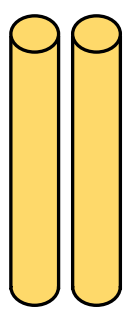 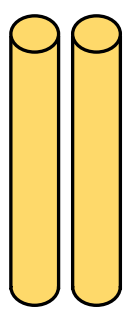 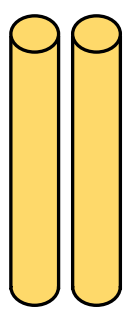 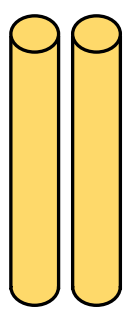 <
17
15
Щоб порівняти числа 15 і 17, 
треба порівняти їхні одиниці.
Підручник.
Сторінка
78
Порівняння чисел. Складання рівностей
>
14       11
Склади 4 рівності з числами
17, 10, 7
10 + 7 = 17
>
10       8
7 + 10= 17
>
12       16
17 – 7 = 10
>
13      18
17 – 10 =  7
Порівняння іменованих чисел
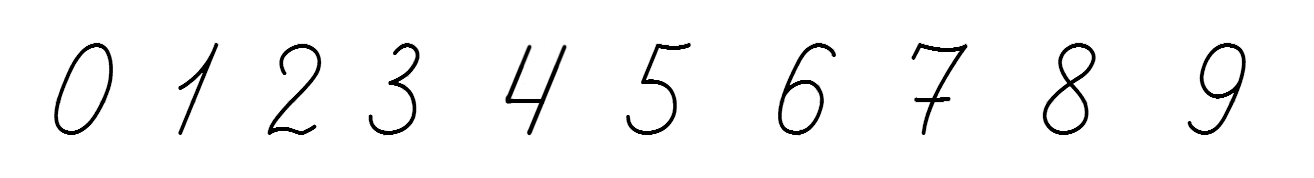 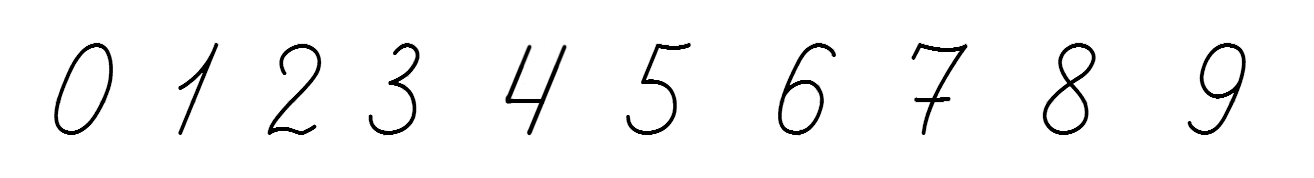 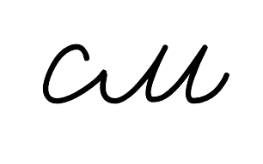 Визнач довжину кожного відрізка. Порівняй ці довжини.
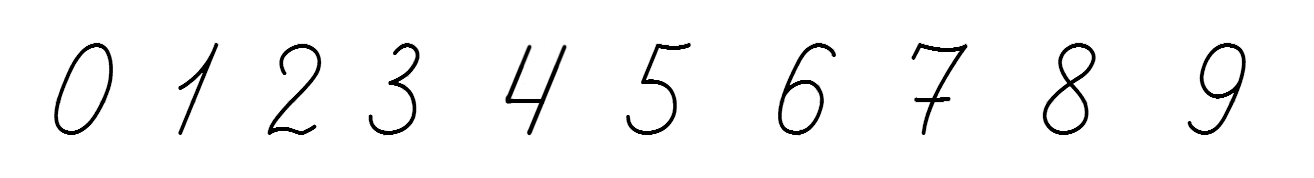 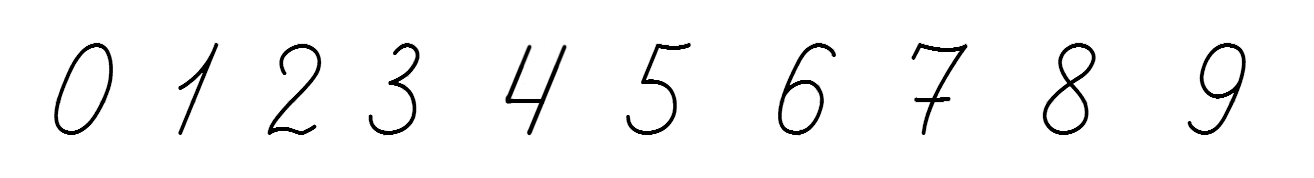 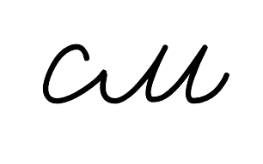 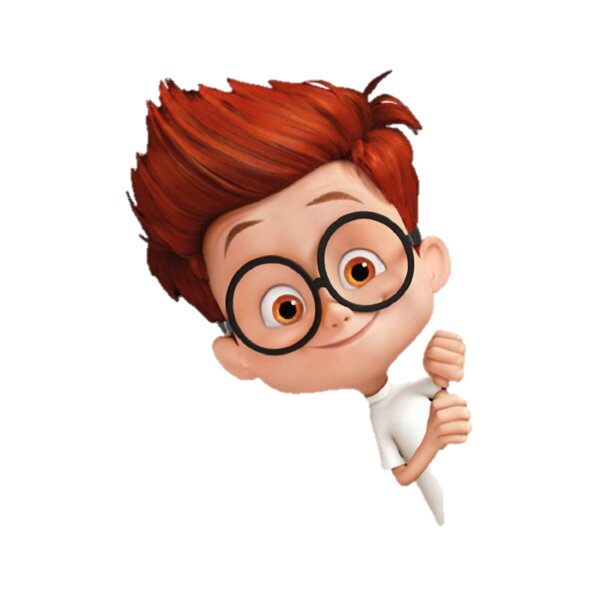 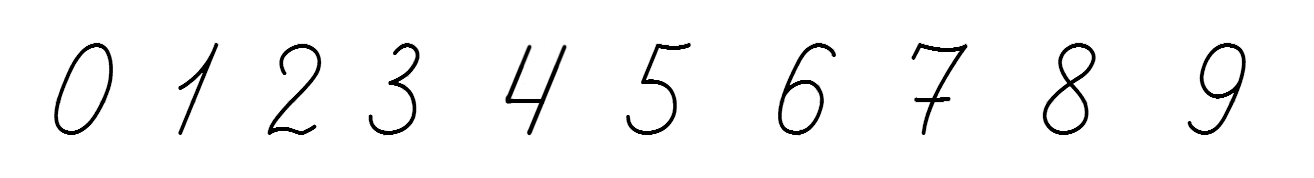 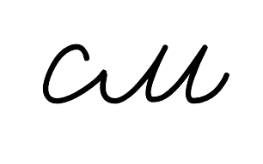 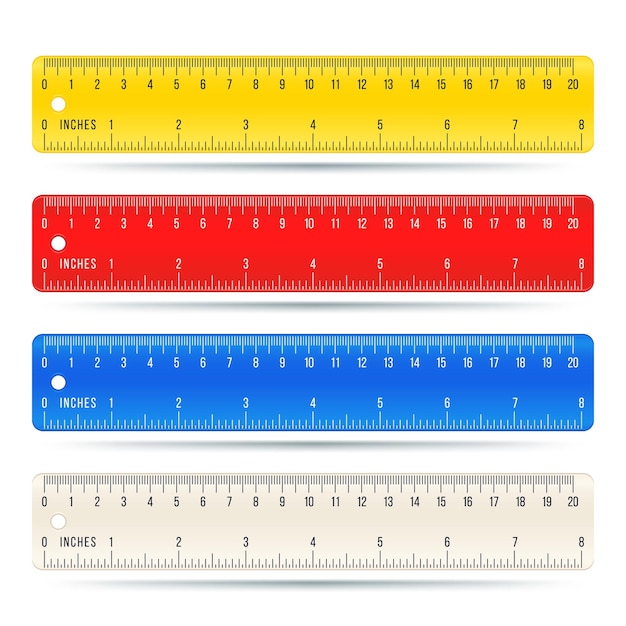 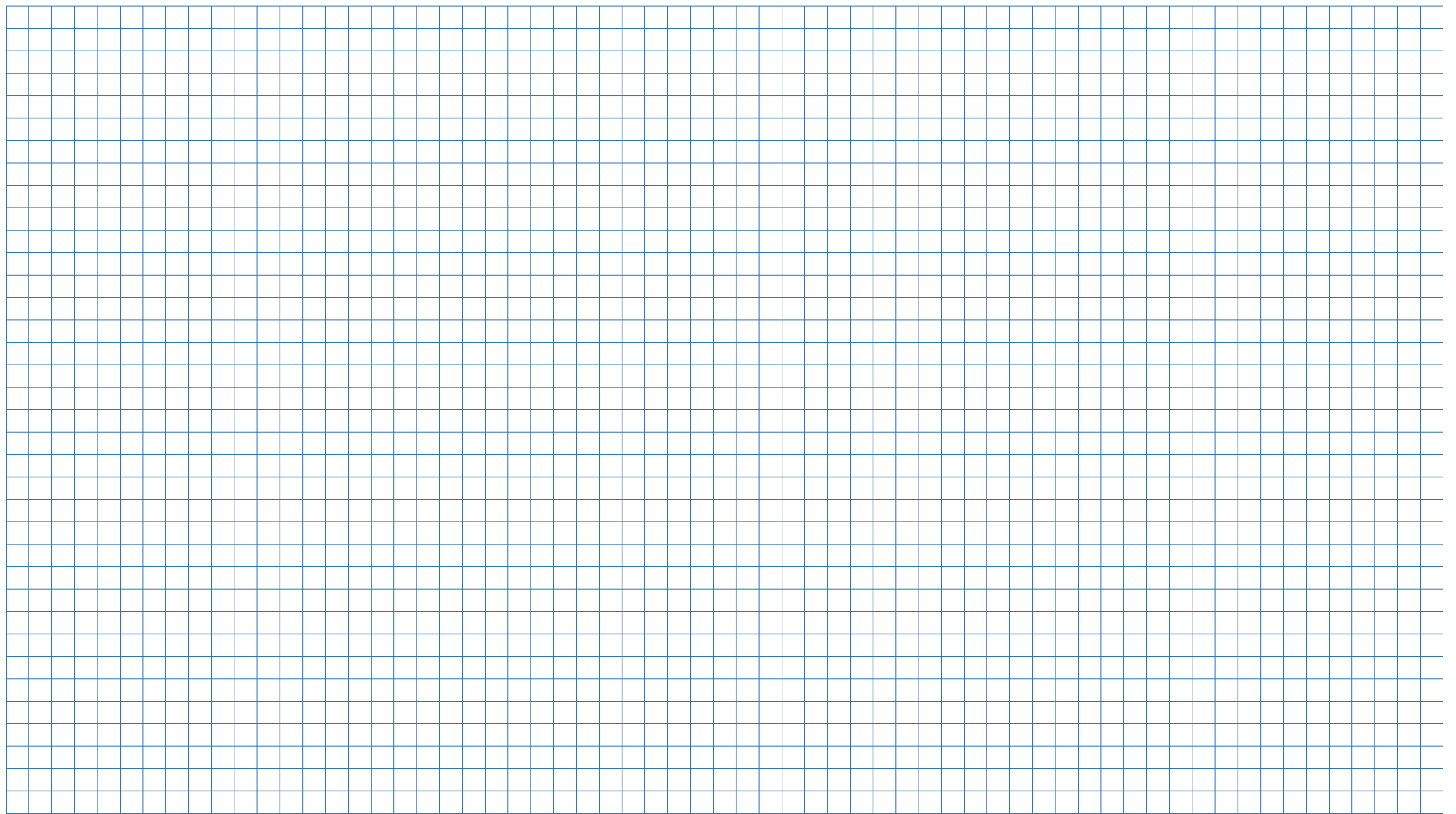 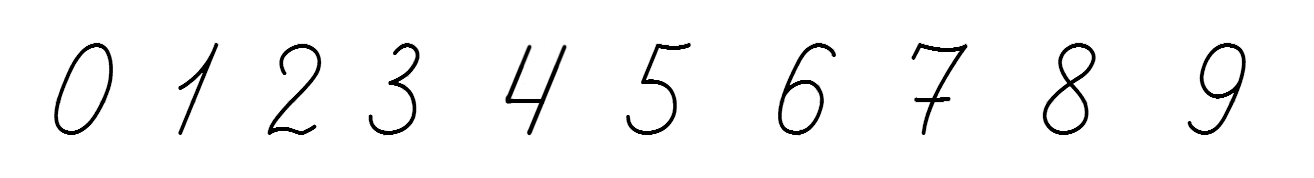 Підручник.
Сторінка
78
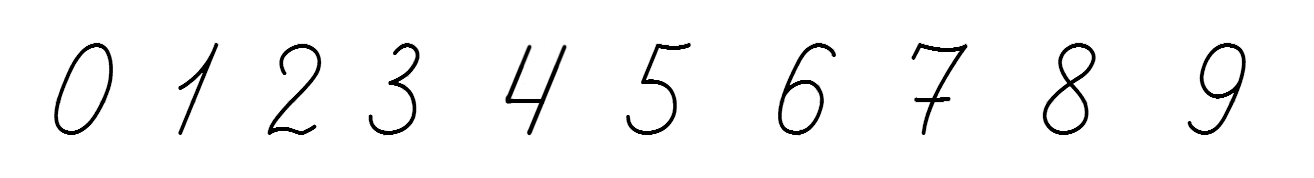 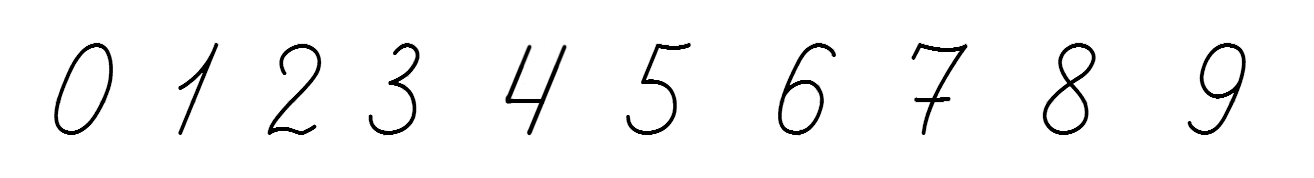 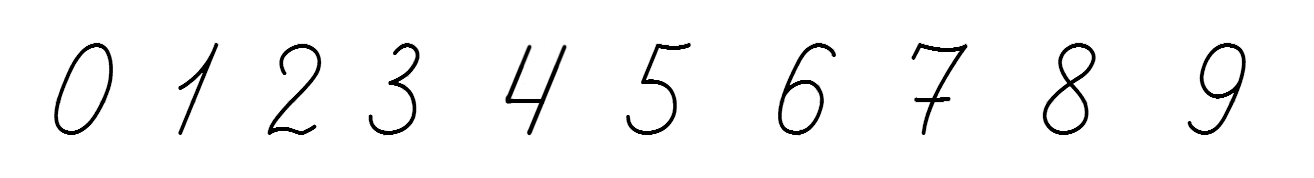 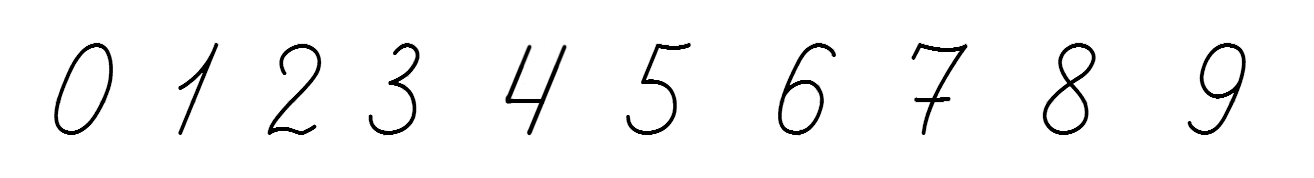 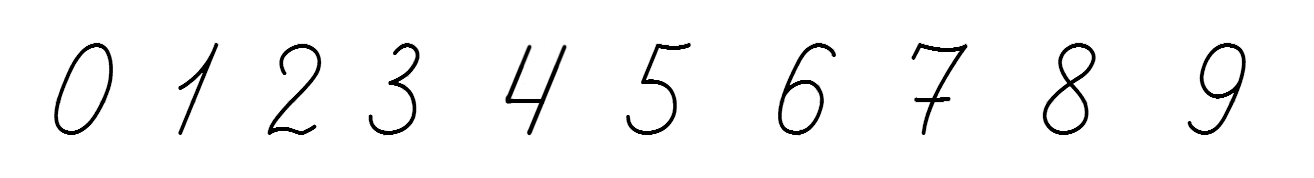 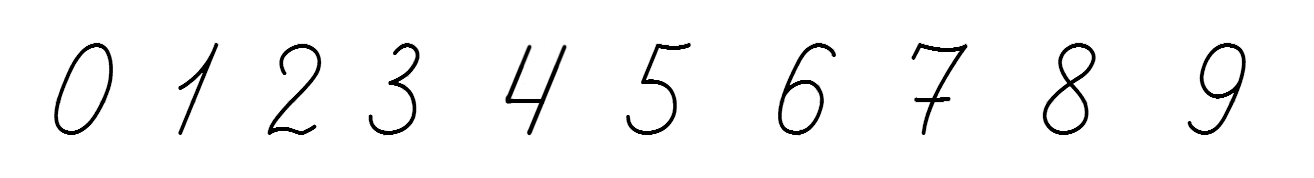 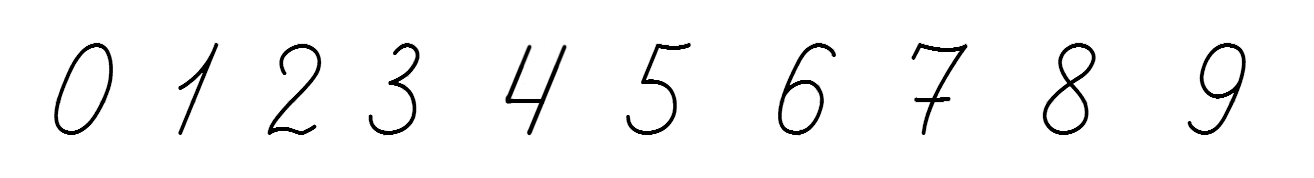 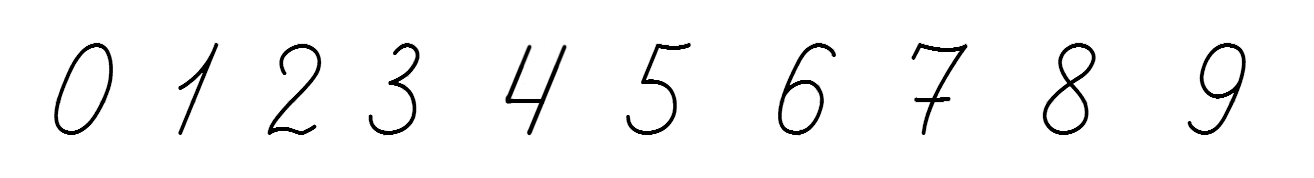 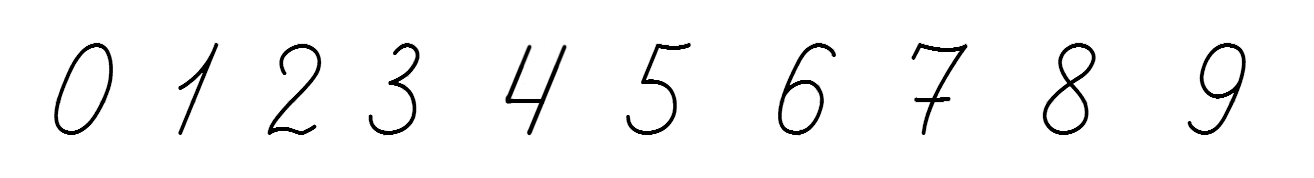 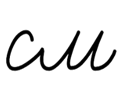 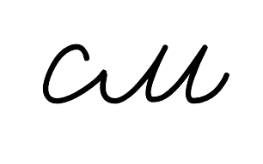 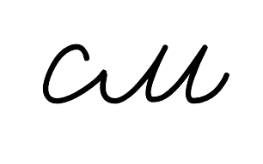 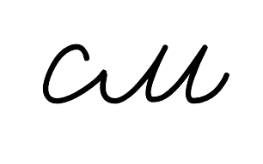 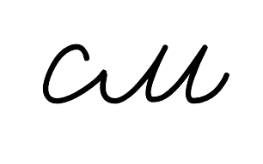 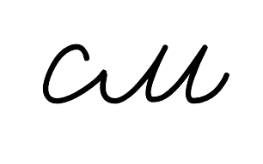 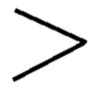 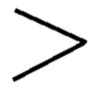 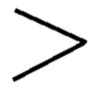 Розв’язую задачі
На обід приготували 5 бутербродів із ковбасою, а із сиром — на 2 менше. Скільки бутербродів із сиром приготували на обід?
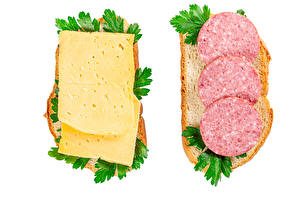 1
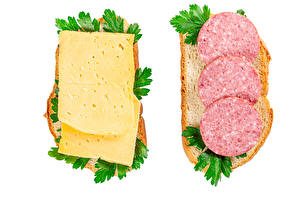 10
?, на 2 менше
На обід приготували 5 бутербродів із ковбасою, а із сиром — на 2 більше. Скільки бутербродів із сиром приготували на обід?
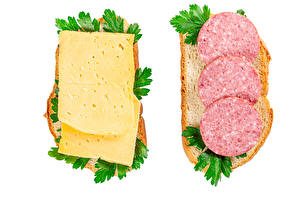 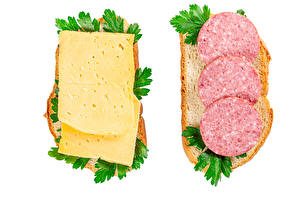 10
?, на 2 більше
8 (б.)
10 – 2 =
Заміни слово «менше» на слово «більше». 
Розв’яжи задачу, що утворилася.
12 (б.)
Підручник.
Сторінка
78
10 + 2 =
На які предмети схожі об'ємні фігури?
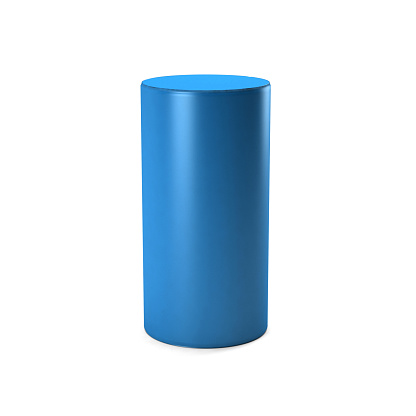 куб
циліндр
куля
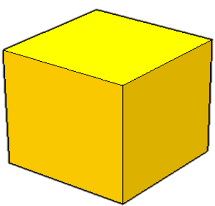 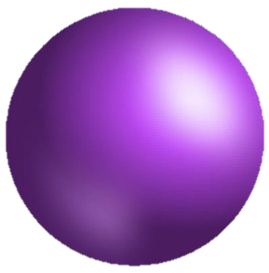 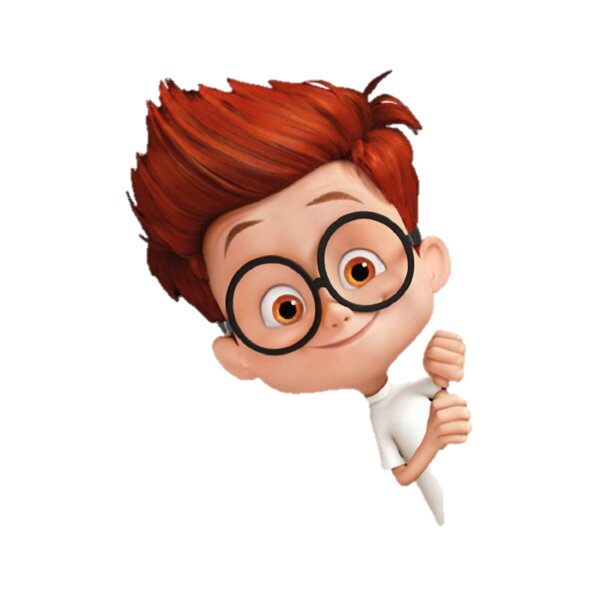 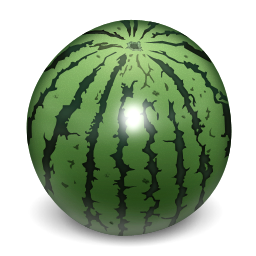 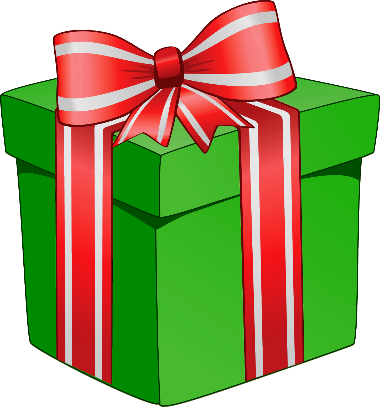 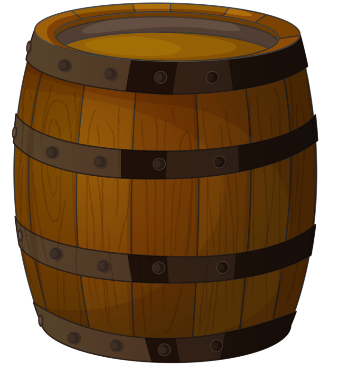 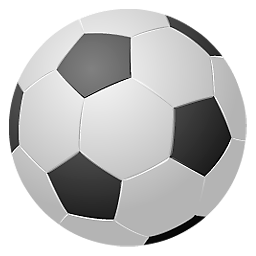 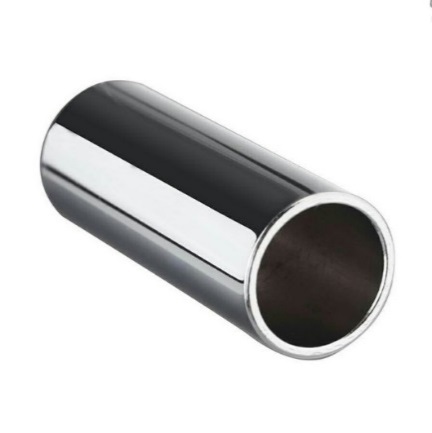 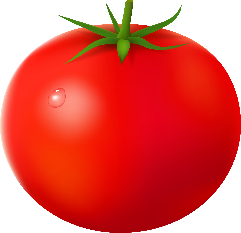 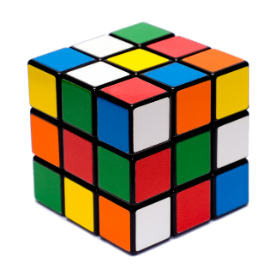 Практична робота
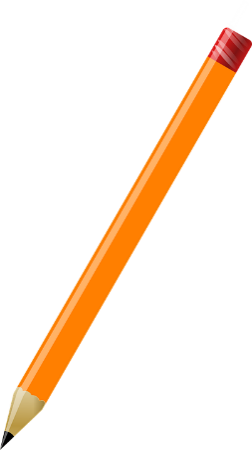 Зроби моделі 
будь-якого трикутника і чотирикутника 
з олівців.
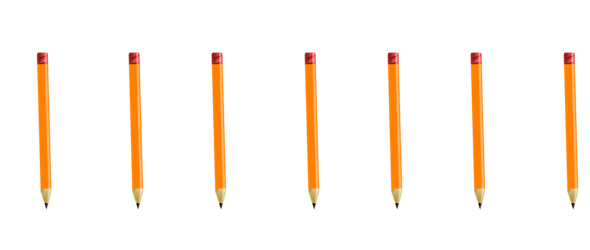 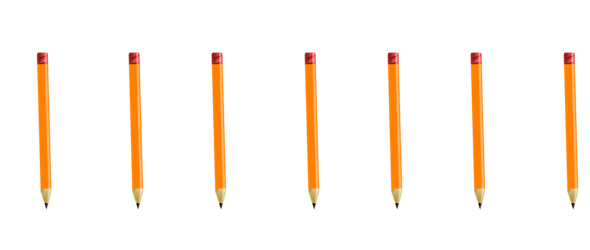 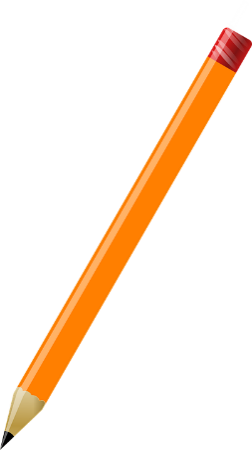 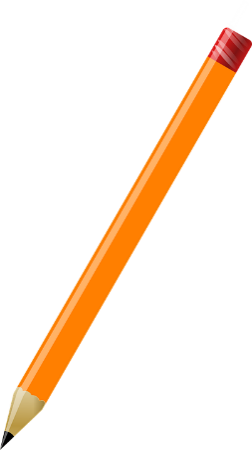 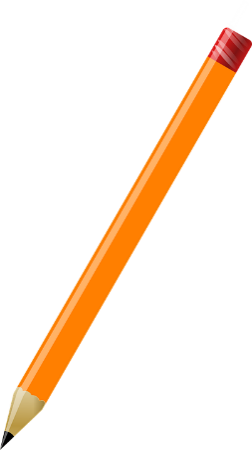 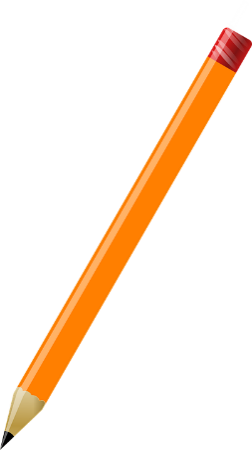 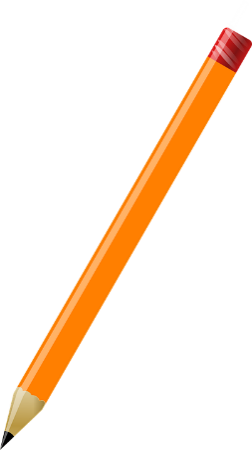 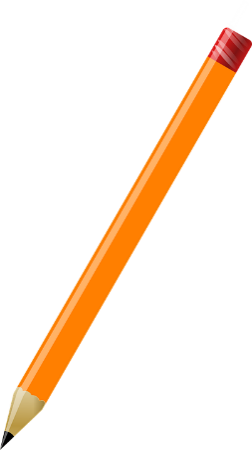 Online завдання
Відскануй QR-код або натисни жовтий круг!
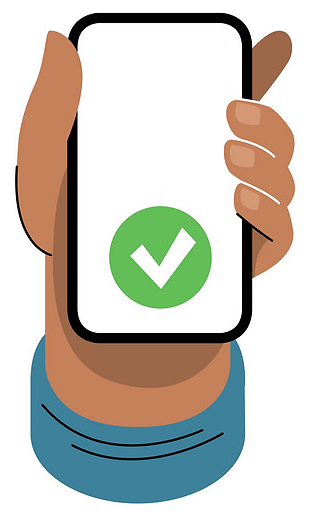 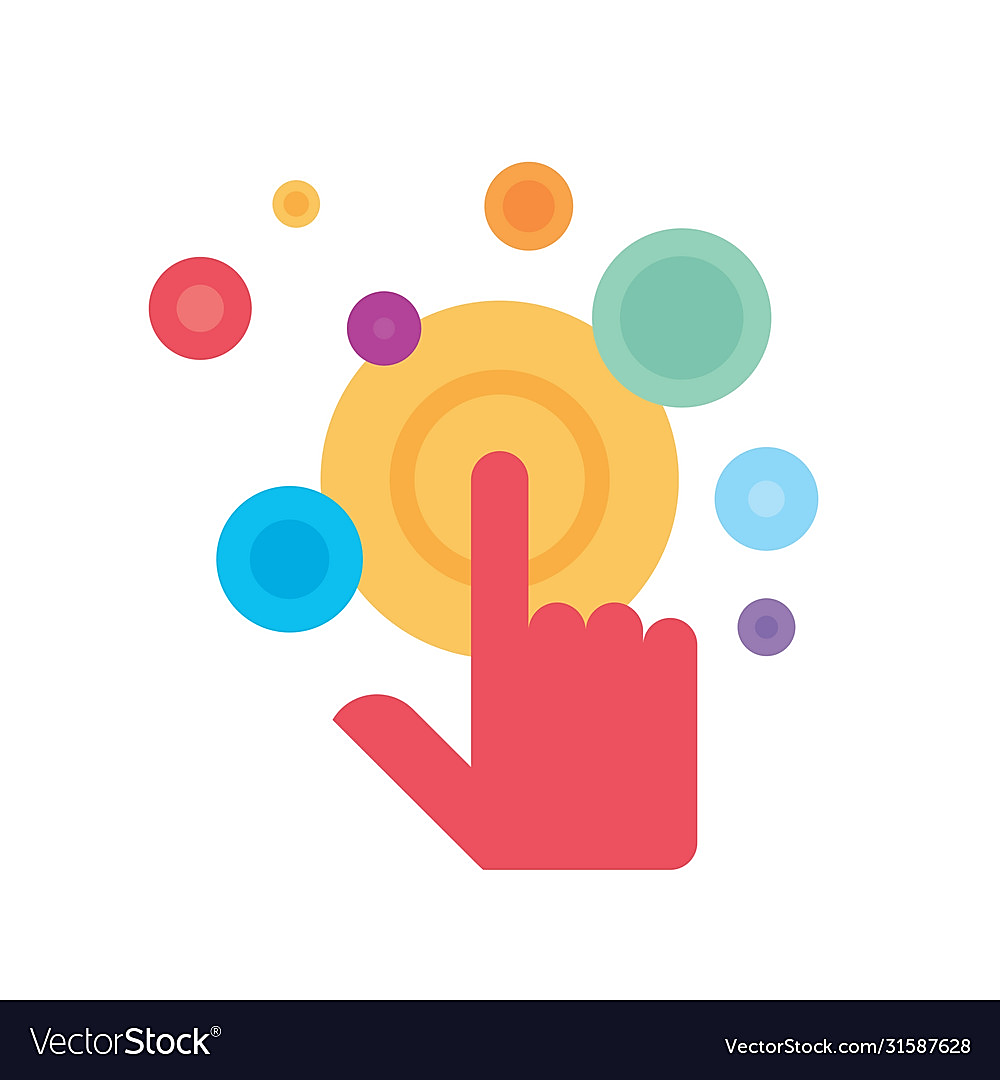 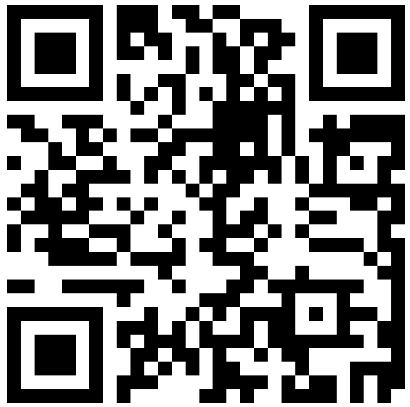 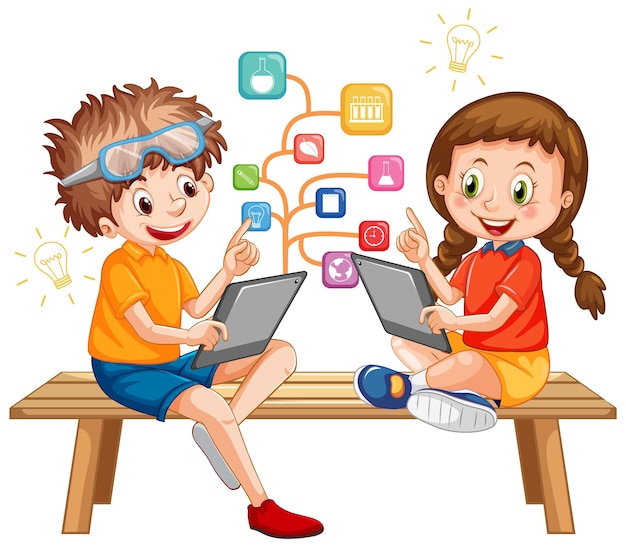 Рефлексія. Вправа «Мікрофон»
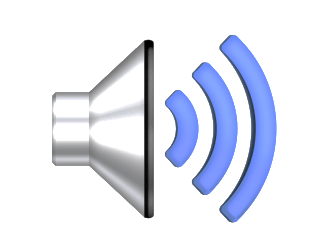 Що нового дізналися на уроці?
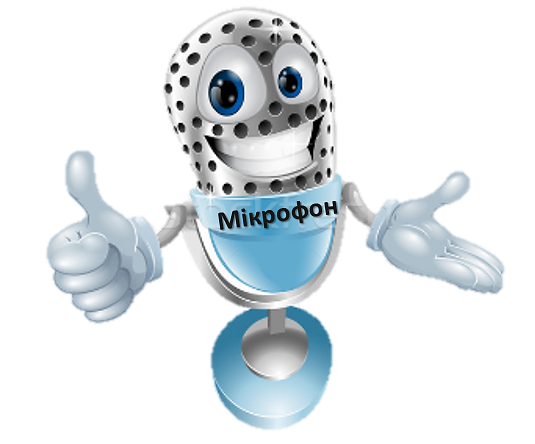 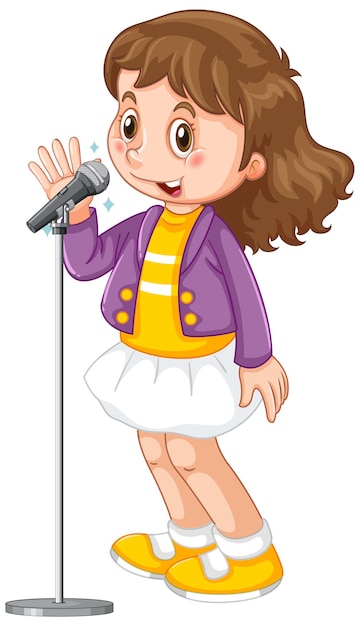 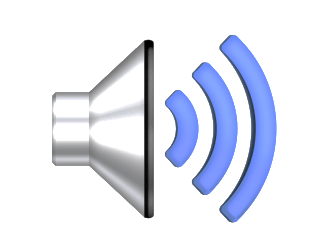 Чи знадобиться це нам у житті чи на уроках математики?
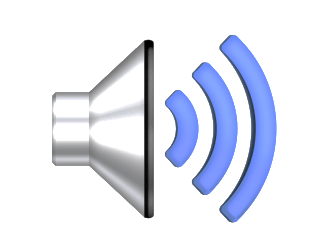 Що здалося складним?
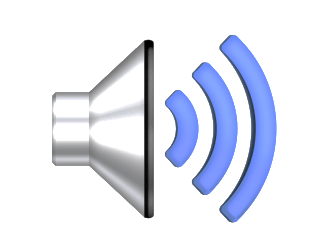 З чим ви упоралися легко?